O.Tsai, Calorimetry WG had one meeting to discuss TDR preparation 02/07/24.                      

Discussed charges and timeline CD2, CD2/3, 60/90% readiness, who is responsible for what 
Forward Hcal and Barrel Ecal 
C/S TDR software  needs.
Rest of subsystems asked to present on 02/21/24, including slide with ‘Contents’ color coded sections in terms of ‘readiness’, similar to what was shown by Friederike for Hcal. One slide showing at a glance where things stand.  1. The lab/testbeam/prototyping needed;2. The further progress needed for the reconstruction software;3. The verification of the implementation of the detector and detector  response in simulation and validation using information from lab/testbeam exercises or from  literature;4. The studies required to demonstrate the detector performance;5. The required engineering design;6. The needed resources to achieve 60% (CD-2) and 90% (CD-3) design completion;7. The plan should include the time required to draft the text for the pre-TDR (CD-2) and TDR (CD-3). 
Observations:
List of charges includes ongoing R&D and PD, which already being  tracked by project and there is little appetite to develop additional month by month tracker for TDR writing.
C/S presented, requested information for TDR software needs. There are few topics presented, but it is not clear how these are critical for TDR preparation. Software developments will be continuing efforts for many years…   
In terms of keeping collaboration informed about progress of TDR writing, a shared overleaf suggested as an straightforward way to do this. This will need future discussions, shred with whom, do it centralized way somehow, etc.
4. In terms or tracking progress within calorimetry WG and  ‘manageable’ in terms of time required to cover six calorimetry sub-systems during a meeting a single slide with color coded contents is seemingly appropriate.
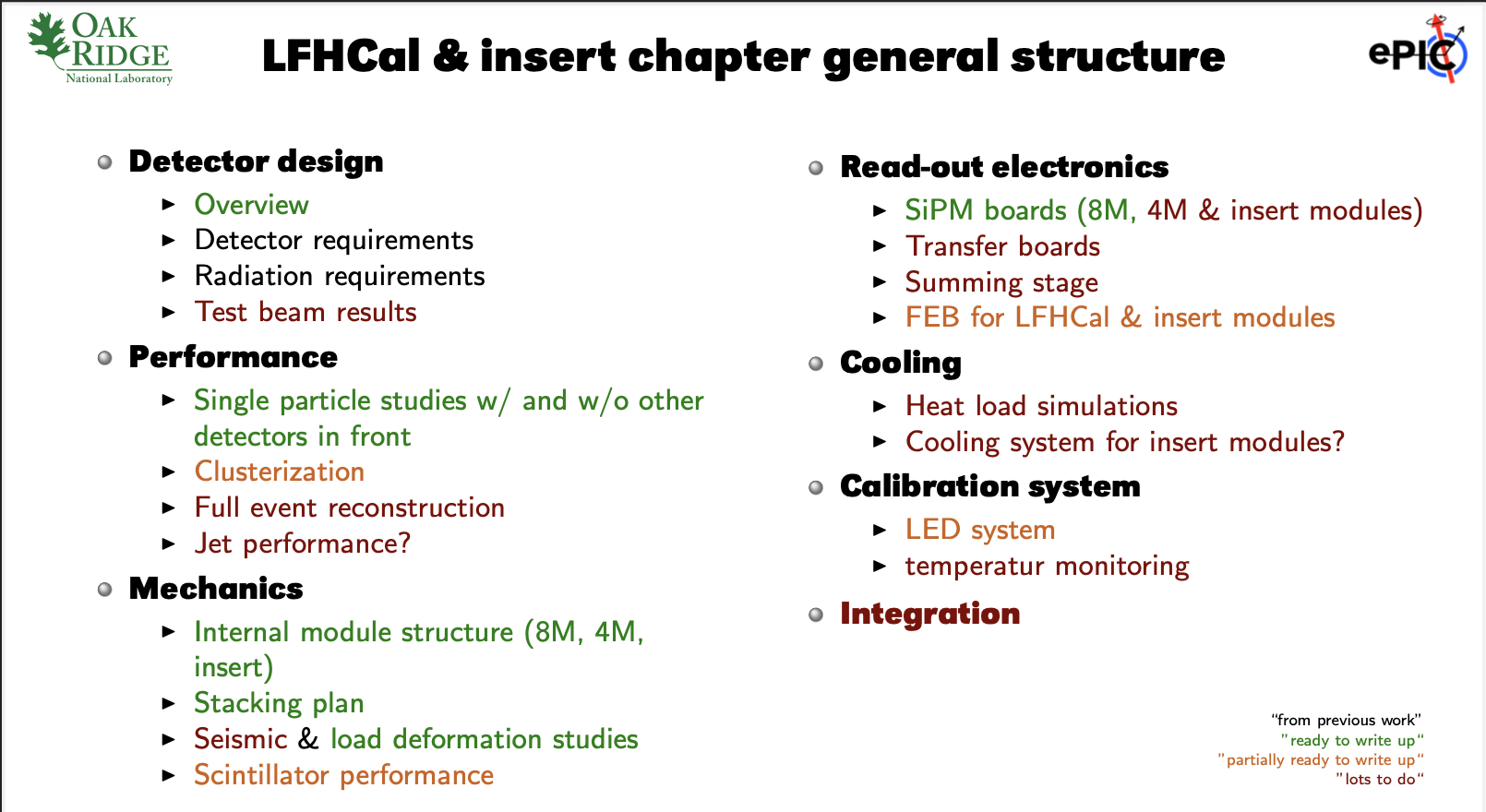 To be continued...